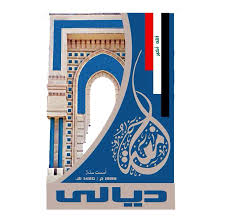 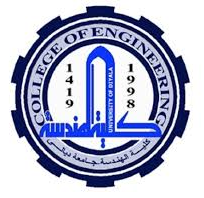 Electrical Circuit-II
14th Lecture